Present Options for Launching OSW Hulls
By: Matt Burns, Maine Port Authority
Launching Methodology
Launching by Barge/Vessel
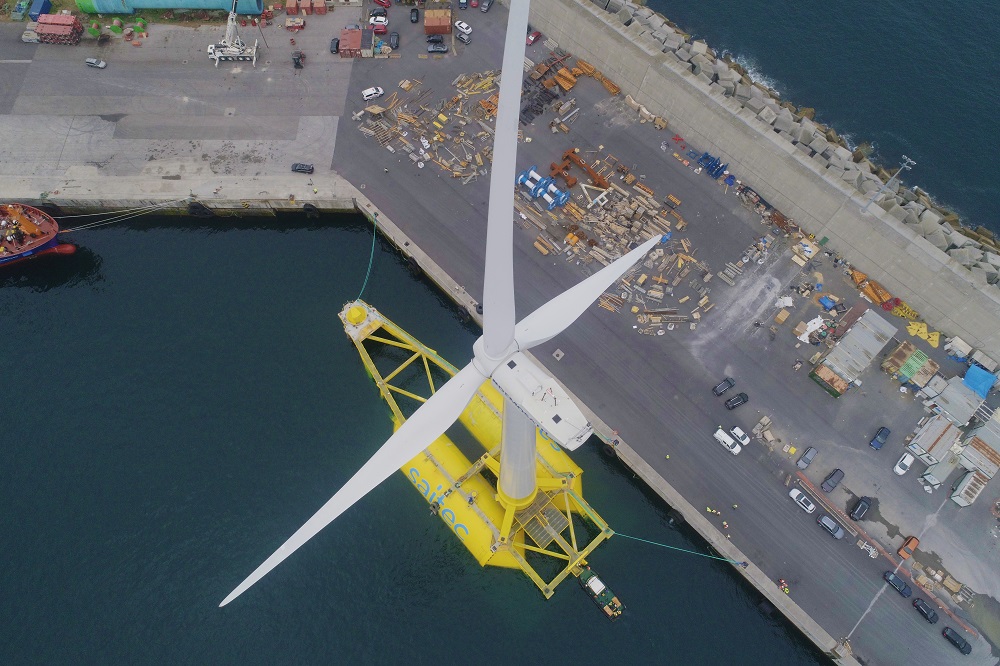 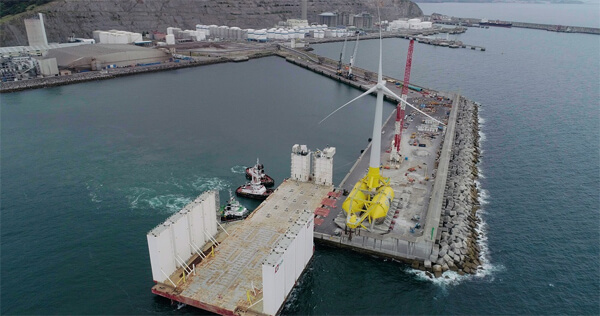 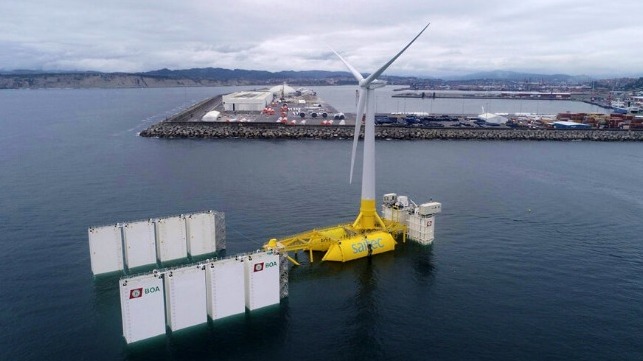 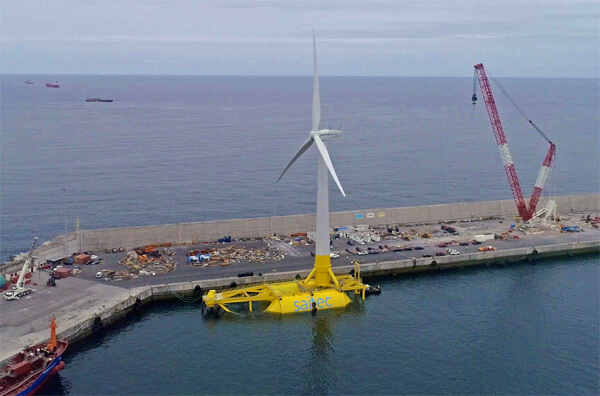 Launching by Ramp/Ways
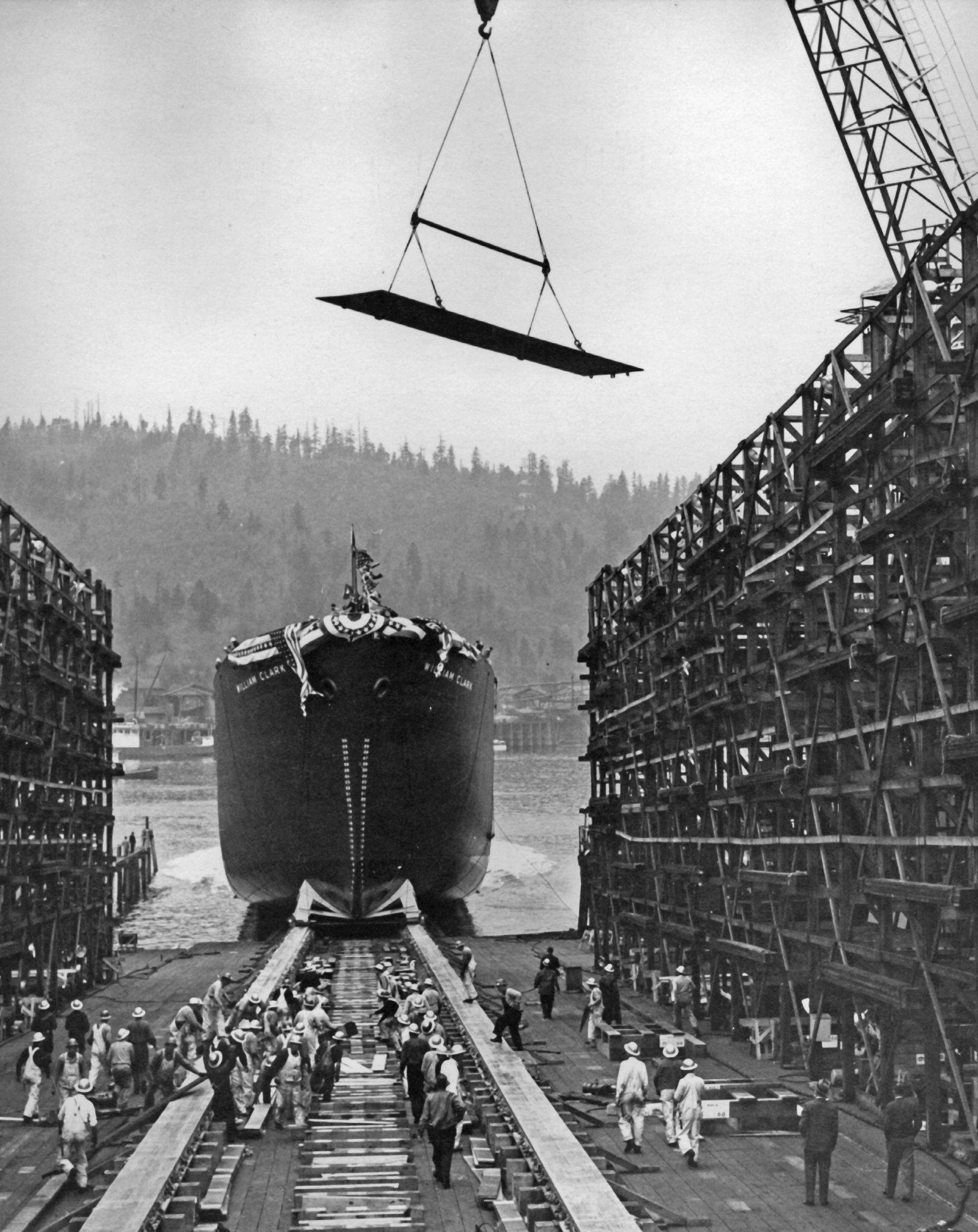 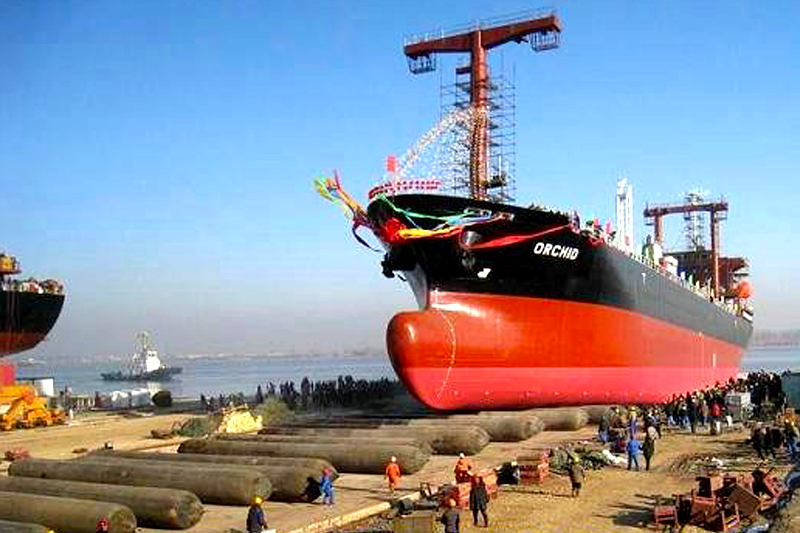 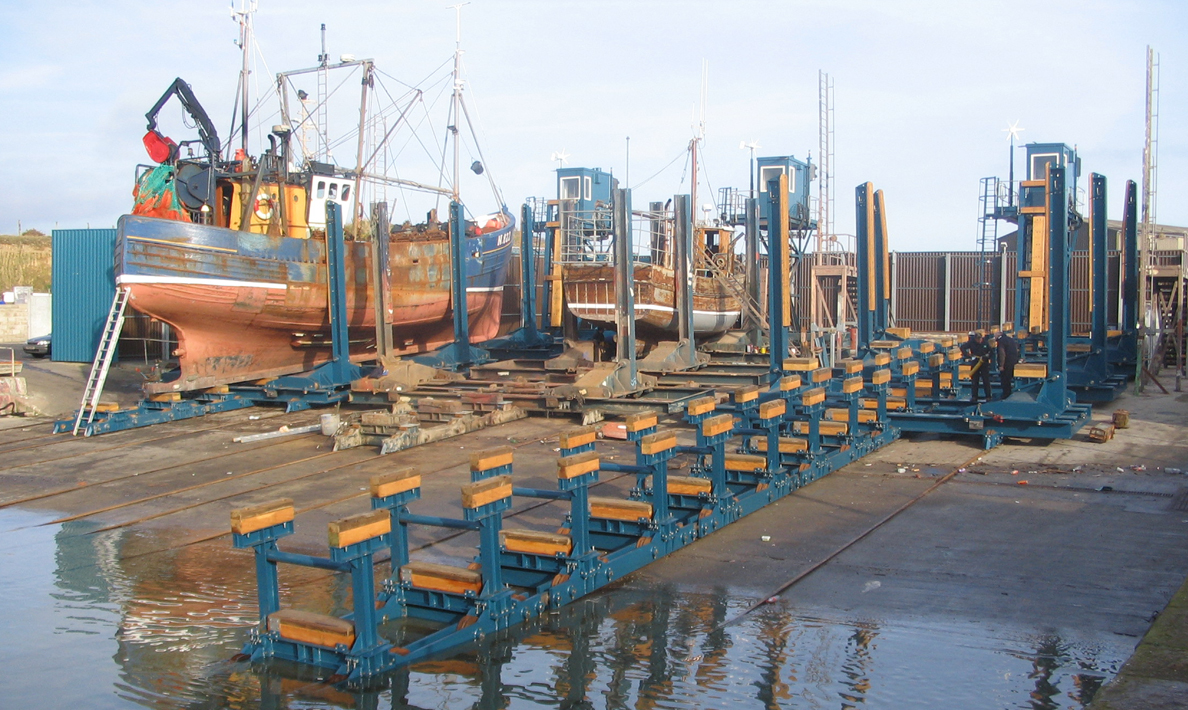 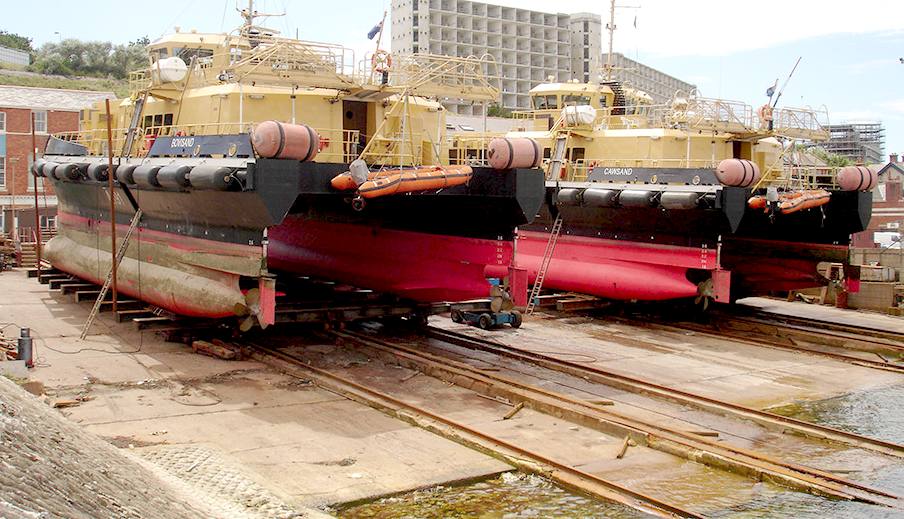 Where we are at…
Changes to Conceptual Alternatives
By: Matt Burns, Maine Port Authority
OSW Marshalling Terminal Alternatives
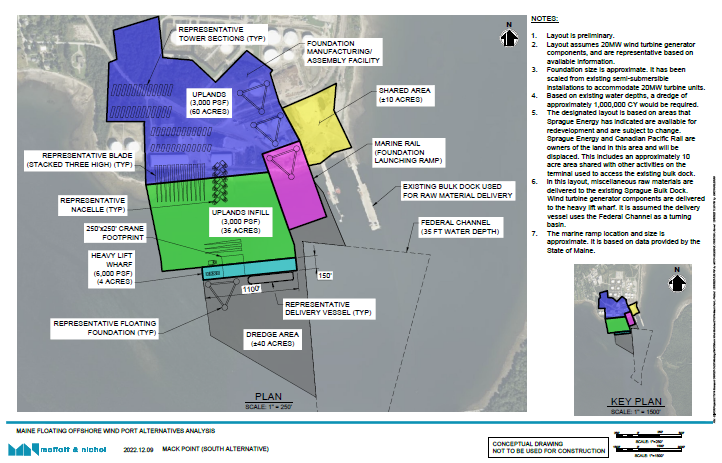 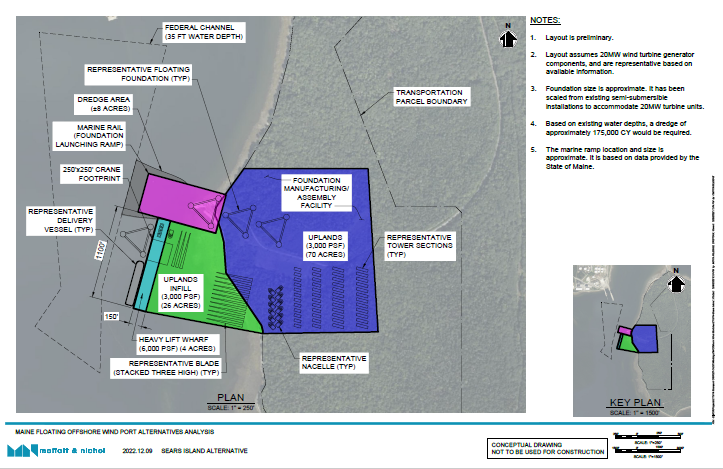 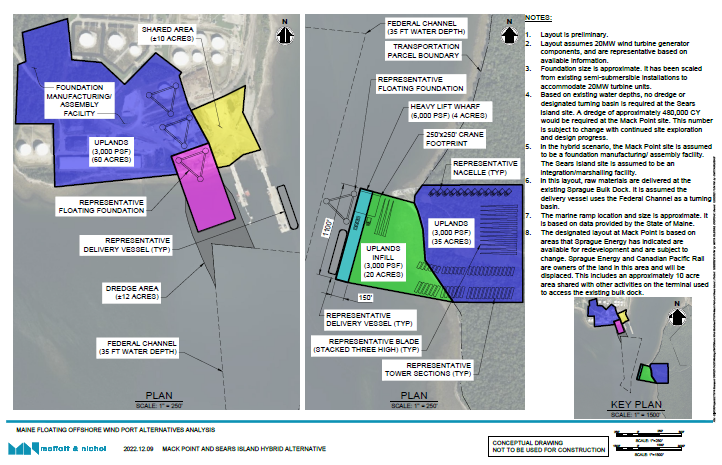 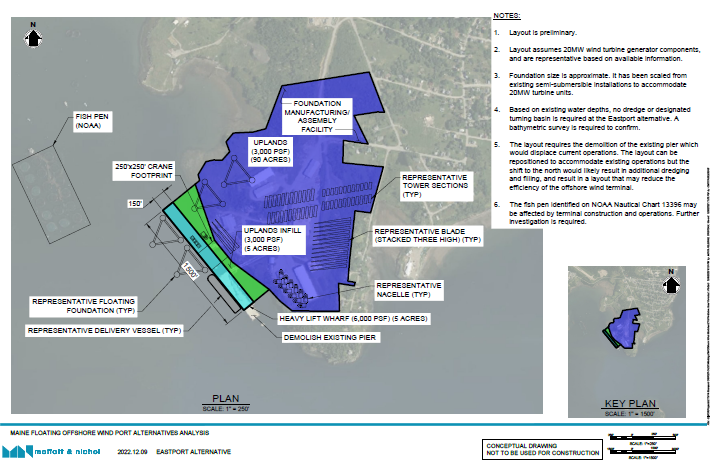 Industry Updates
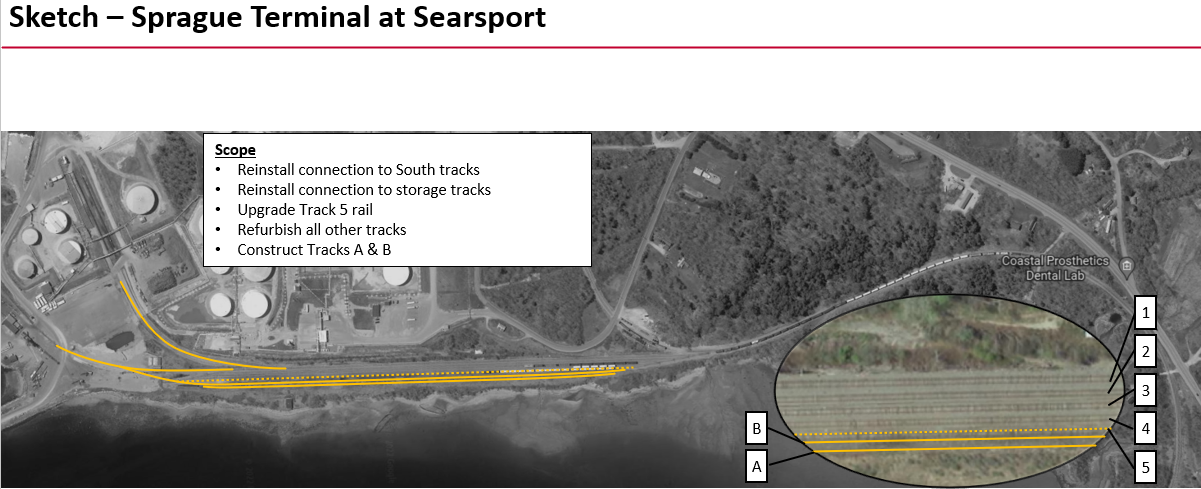